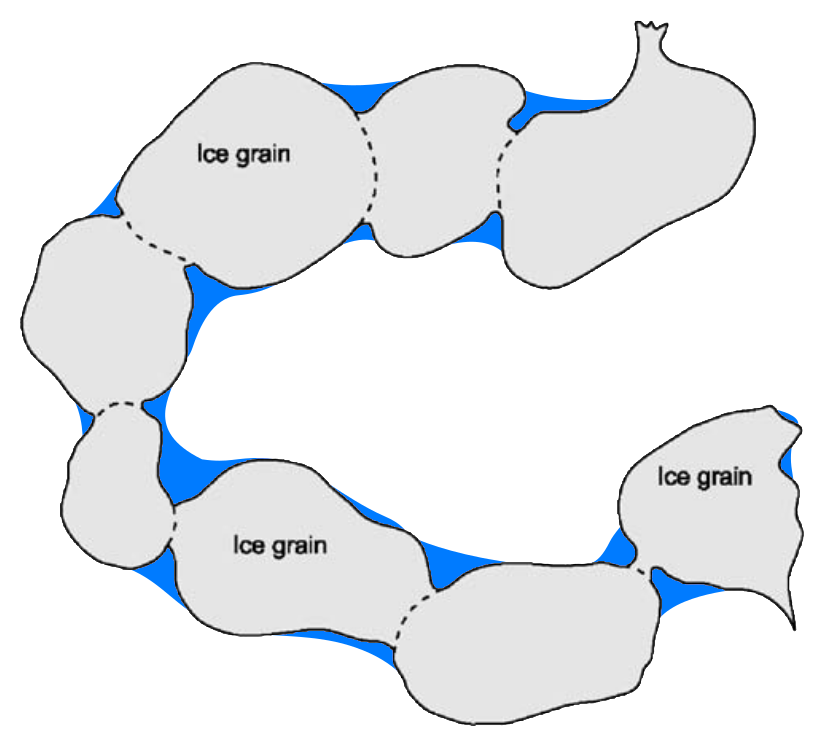 Identifying and Predicting Patterns of Snowpack Ripening with Machine Learning Methods
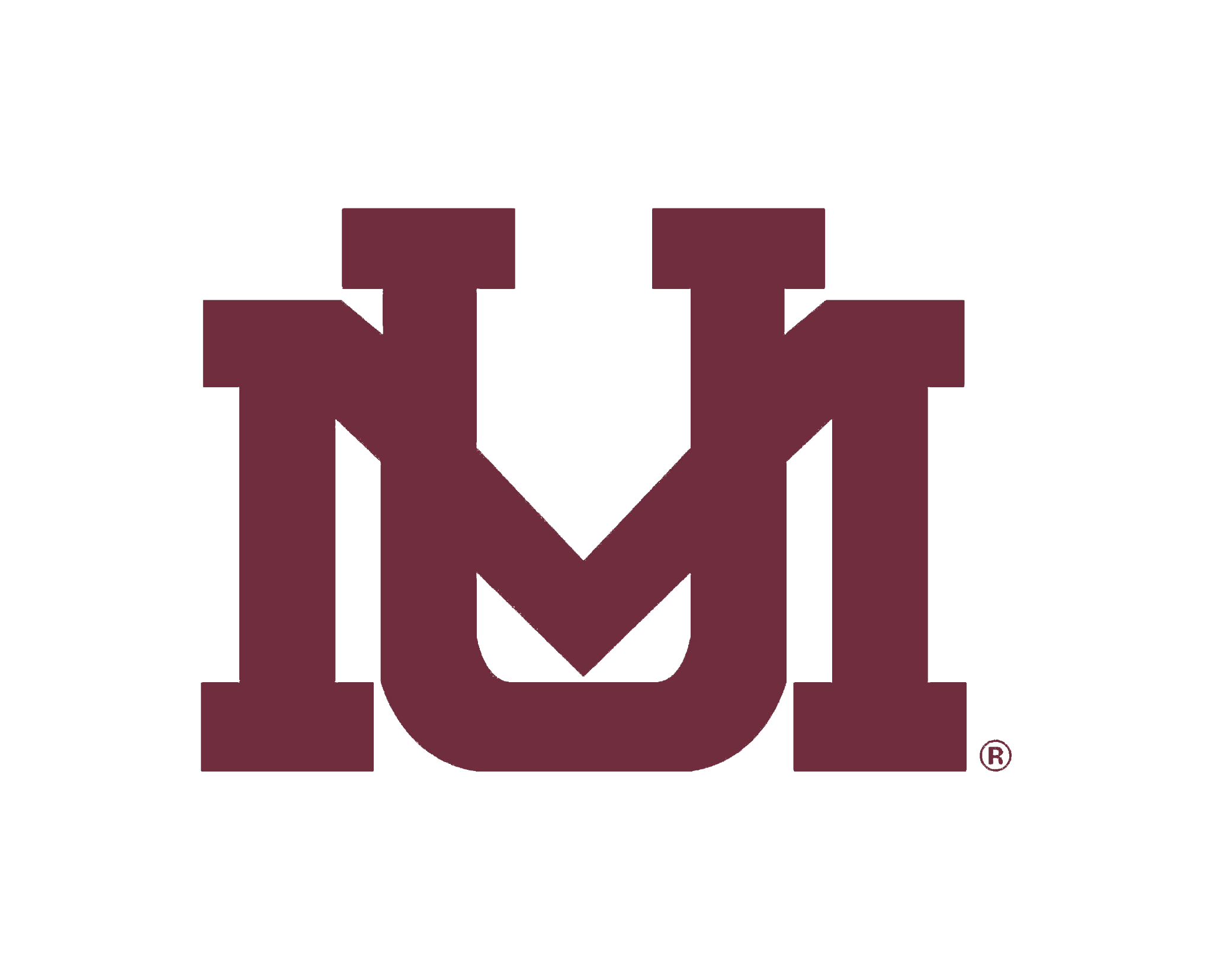 Clément Cherblanc; Dr. Joel T. Harper; Javier Perez Alvaro
[Speaker Notes: To define activation → define REH, then explain SNODAS, then show when REH goes to 0]
Snow Ripening = Snowpack becoming runoff-capable
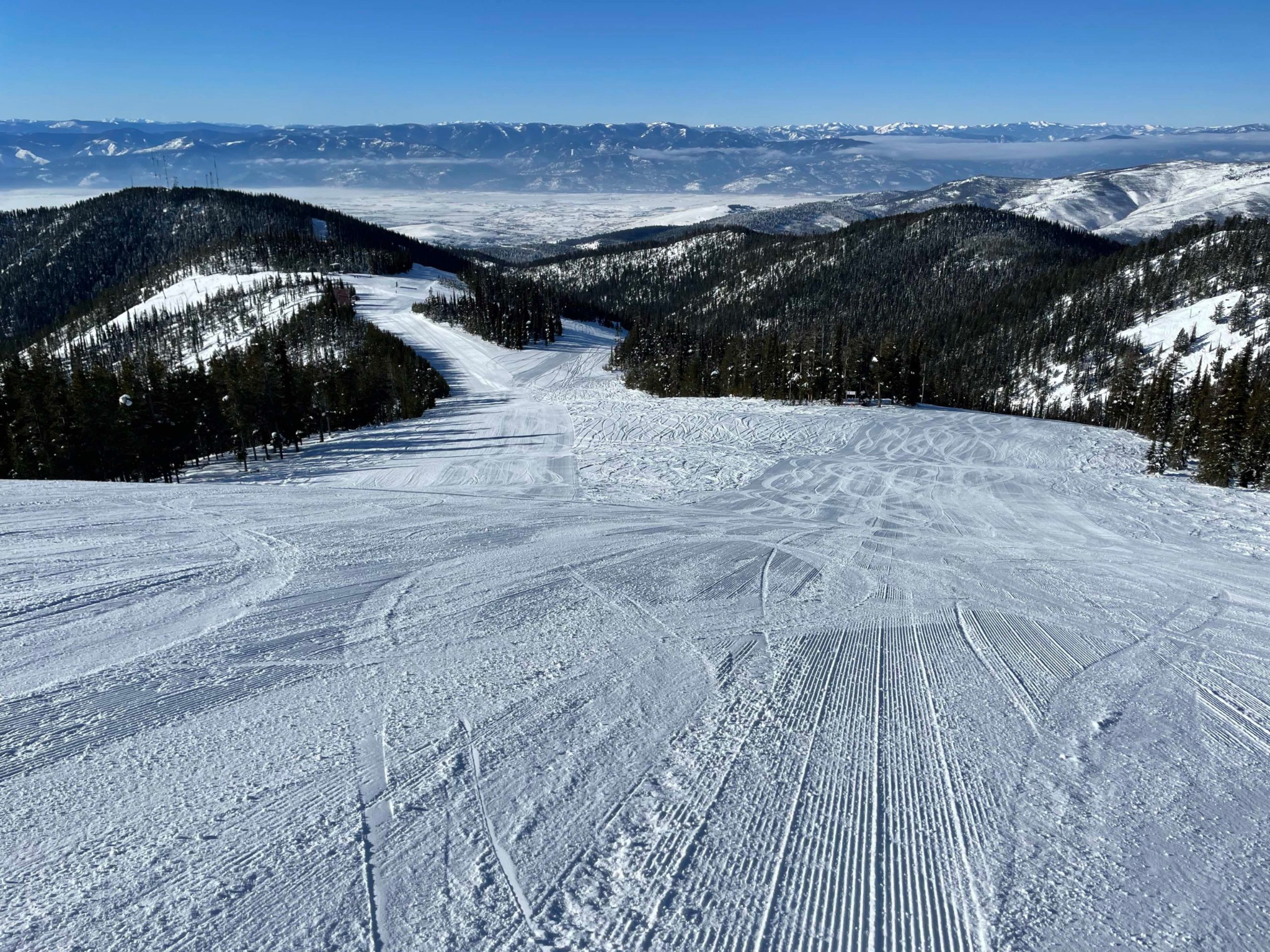 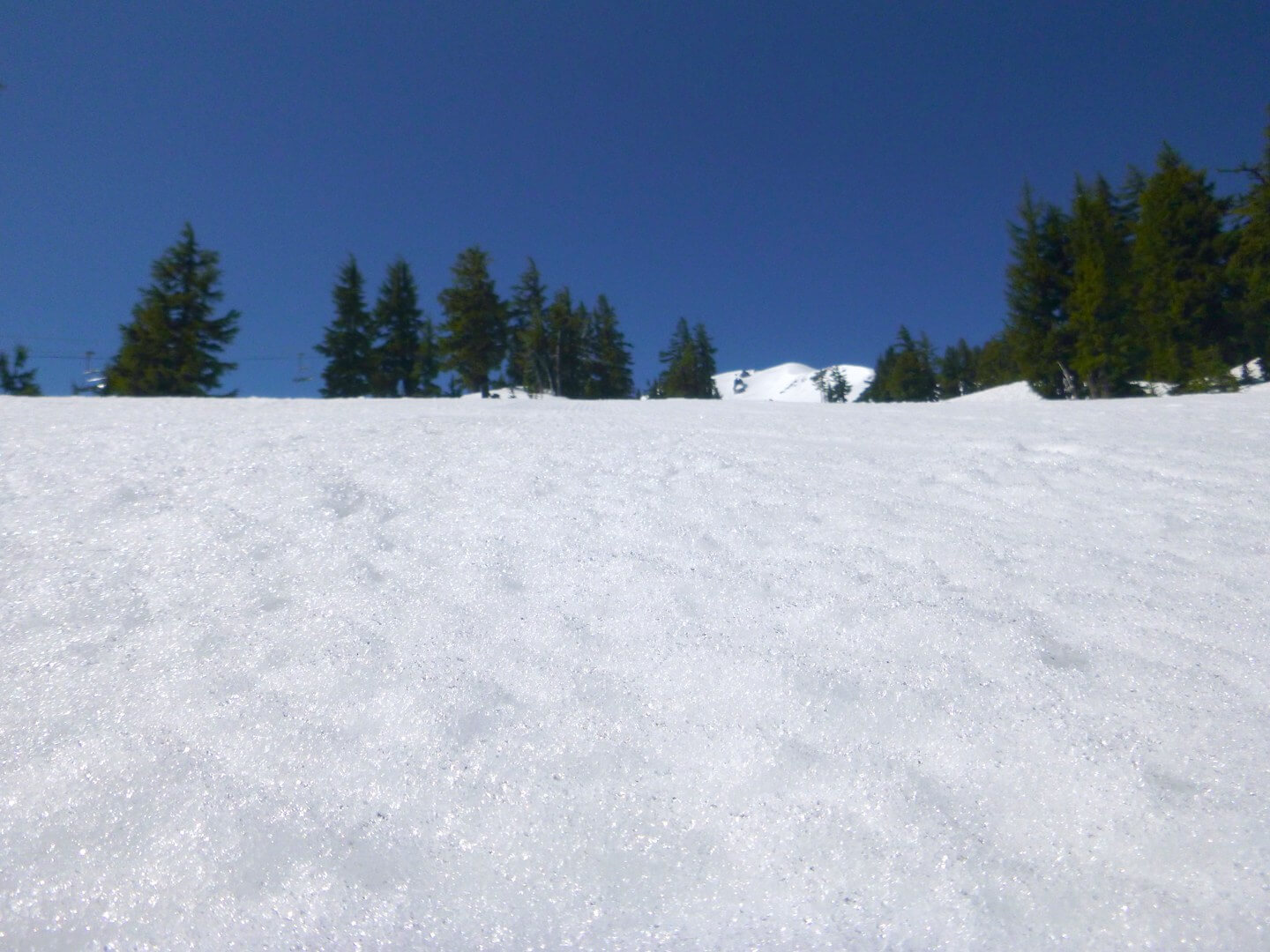 WARM + WET
DRY + COLD
SWE Ripening = Snowpack becoming runoff-capable
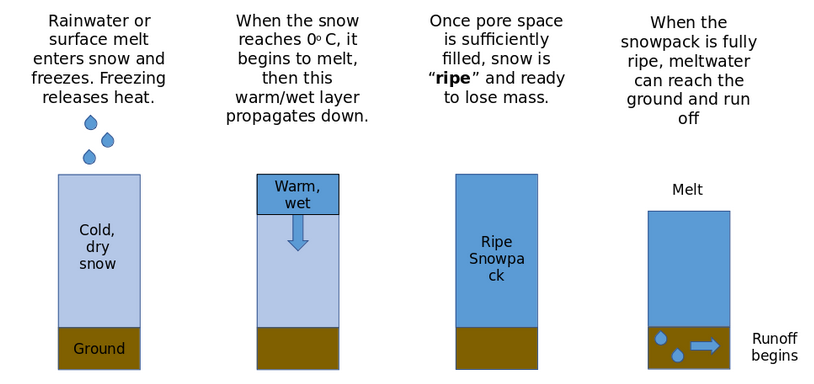 Motivations → Problem
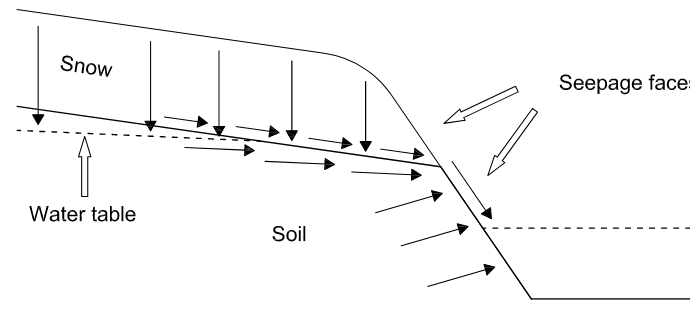 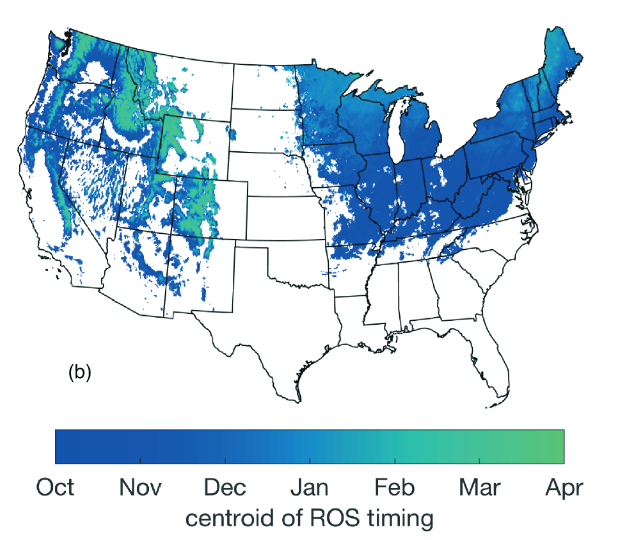 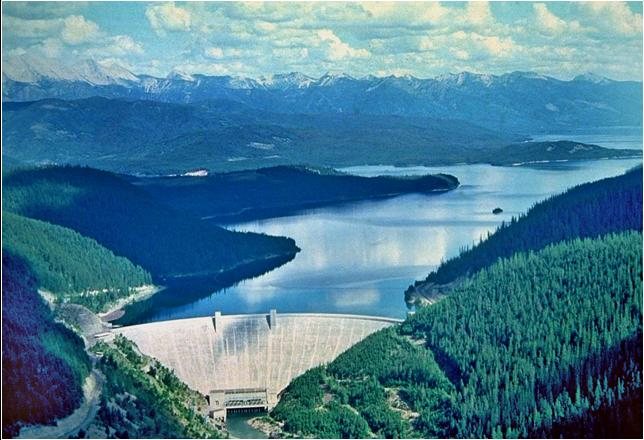 Yet, poorly constrained in space; too complex to reason or to determine from simple factors such as elevation and aspect alone
Make predictions of the snowpack ripening
Understanding the time-space variability
of snowpack ripening
Stream/Soil Recharges
Rain on Snow
Hydroelectric Dams
Figure from Li et al., 2019
We need a metric: the Runoff Energy Hurdle (REH)
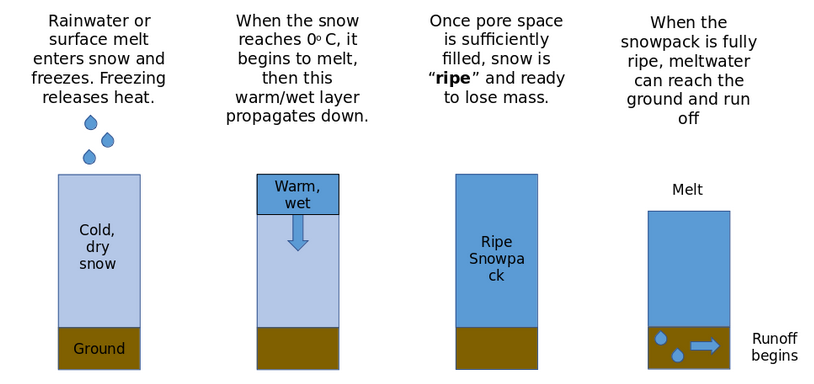 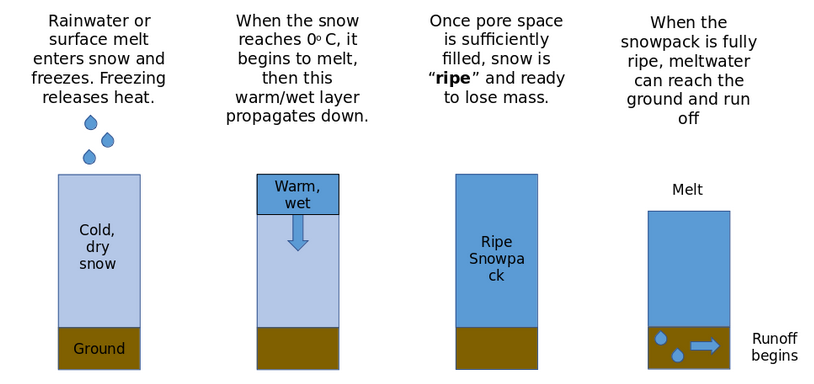 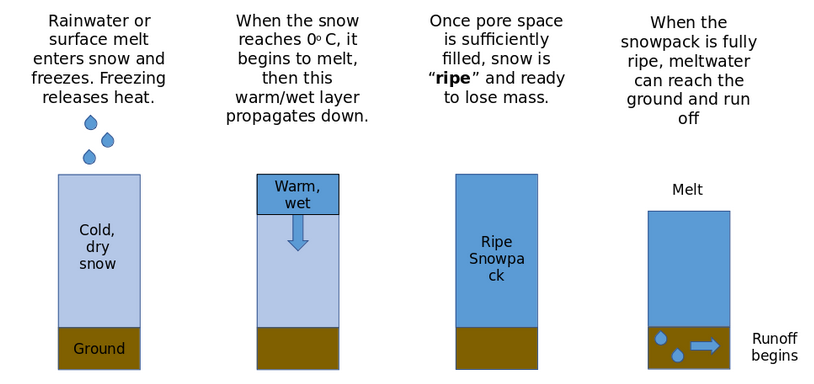 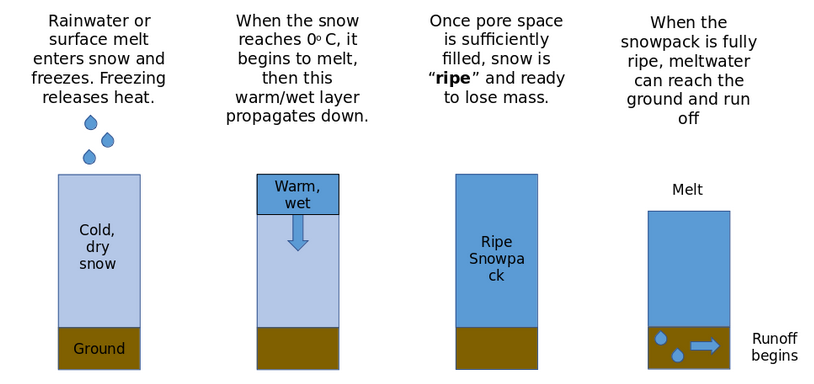 Snow accumulation
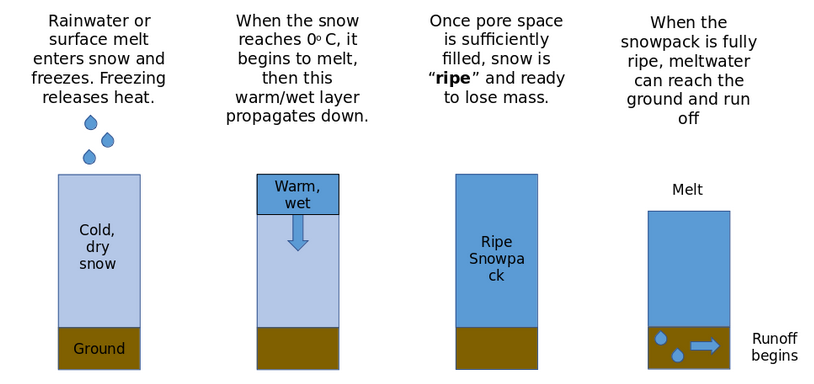 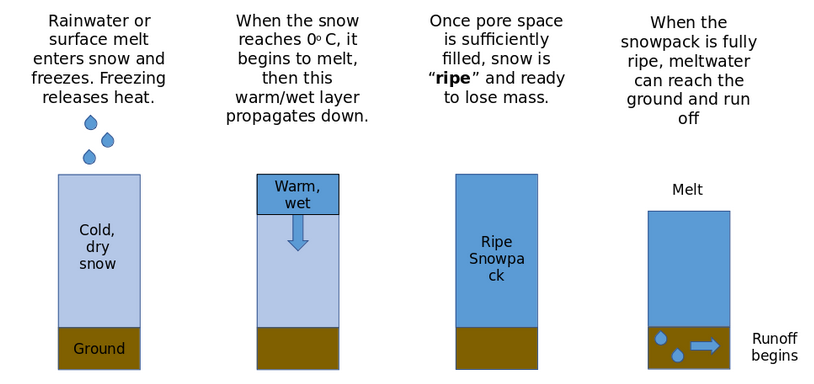 metric:

Runoff Energy Hurdle
Ripening
REH
SWE
(snow mass)
0
Fall                      Winter                                                      Spring
Runoff Energy Hurdle (REH) = QCC+ QRS:
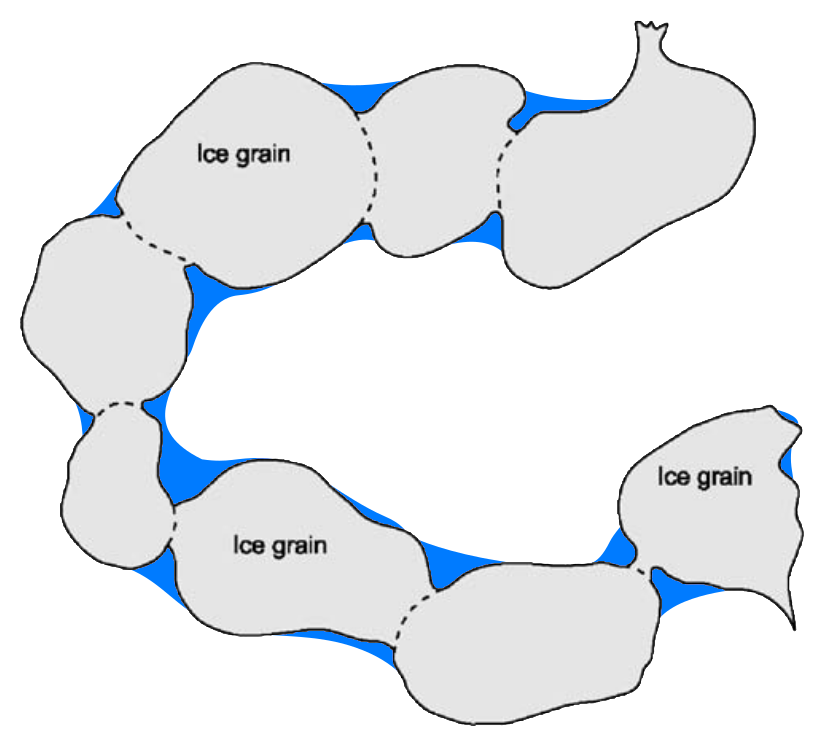 Cold Content / Enthalpy
QCC = SWE Cice ΔT
Residual Saturation (equivalent of Latent heat of fusion of that liquid water) 	~ 5% of SWE
QRS = 0.05 SWE Lice
Cold Content / Enthalpy
QCC = SWE Cice ΔT
Residual Saturation (equivalent of Latent heat of fusion of that liquid water) 	~ 5% of SWE
QRS = 0.05 SWE Lice
Cold Content / Enthalpy
QCC = SWE Cice ΔT
Residual Saturation (equivalent of Latent heat of fusion of that liquid water) 	~ 5% of SWE
QRS = 0.05 SWE Lice
Liquid water
J/m²
Modified from “Principles of Snow Hydrology” DeWalle and Rango, 2008
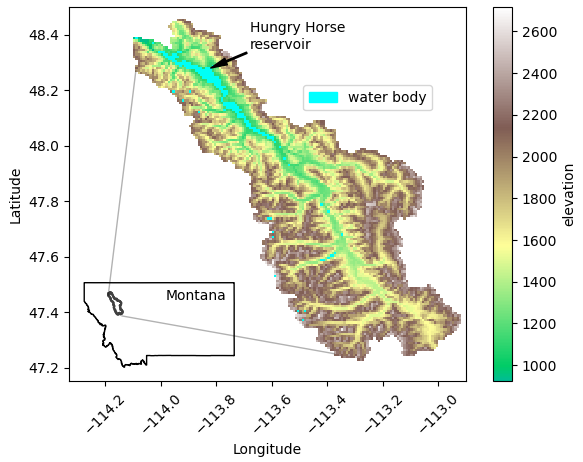 Study site
continental climate
4541km² watershed
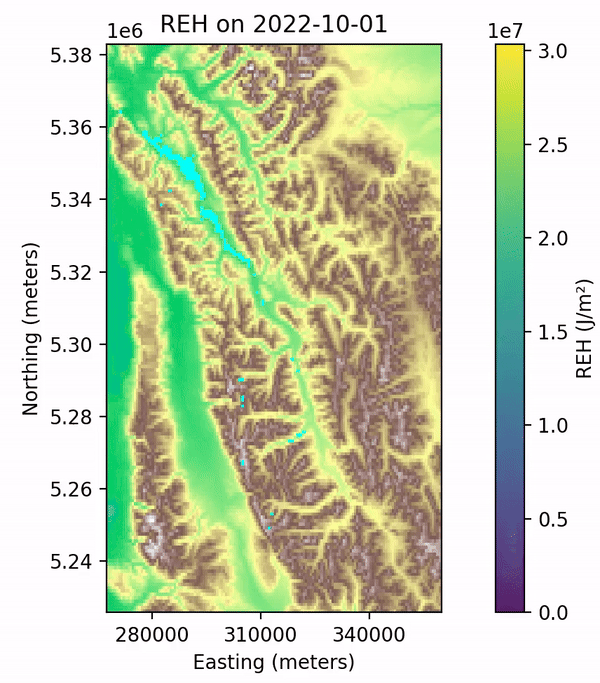 SNODAS model output
Operational model building a snowpack throughout the USA;
Compute REH from SNODAS output.
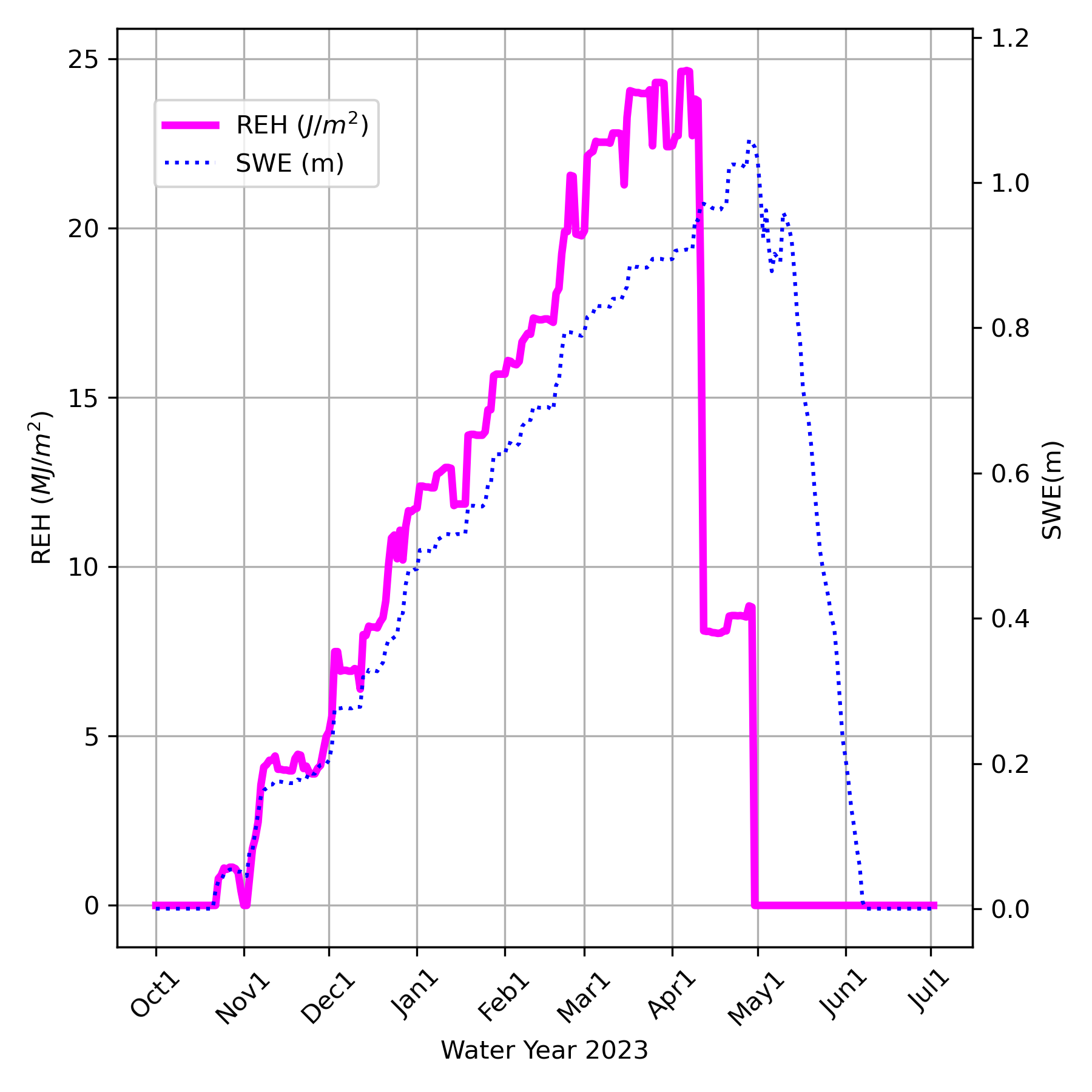 K-Means to identify similar behavior
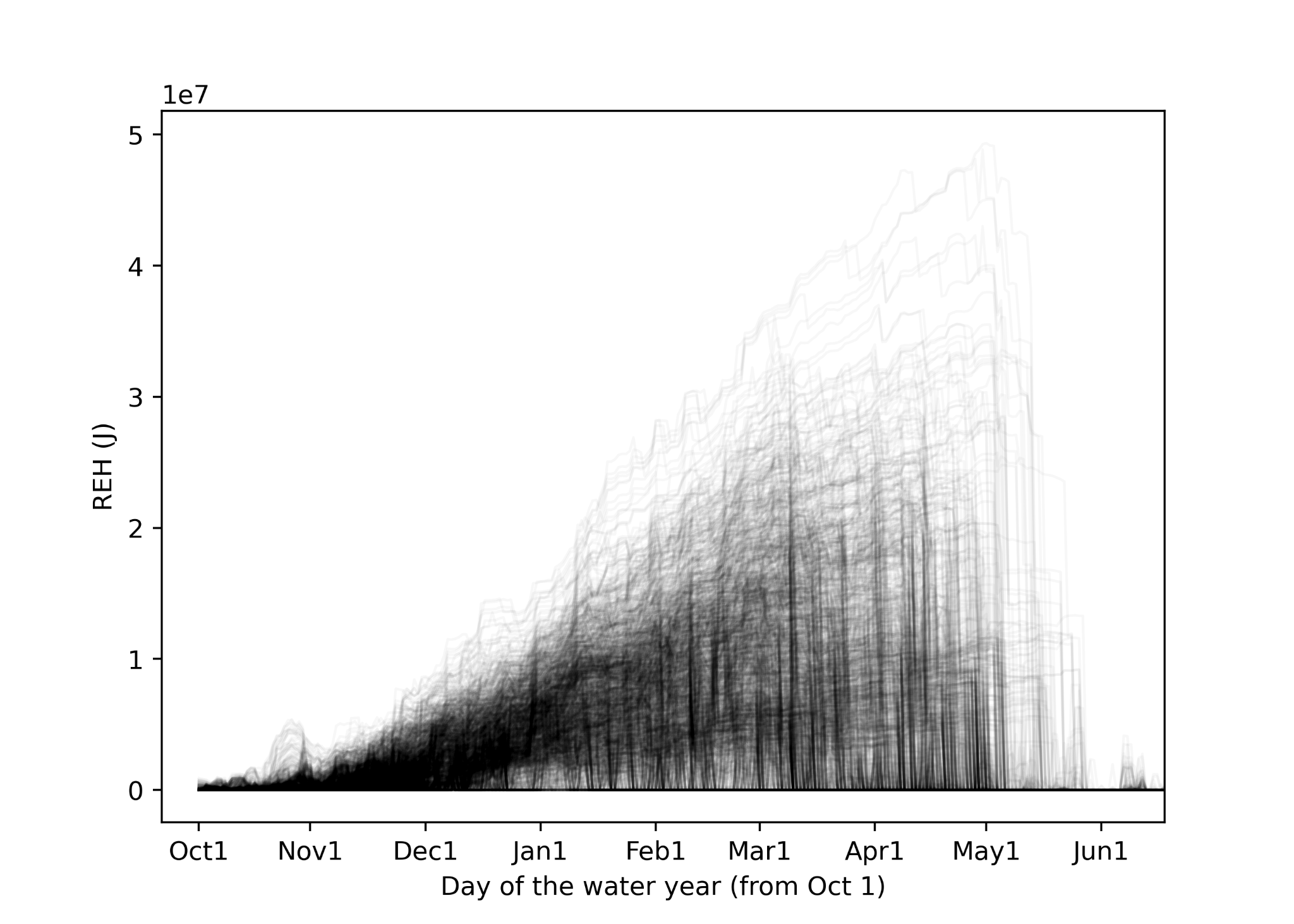 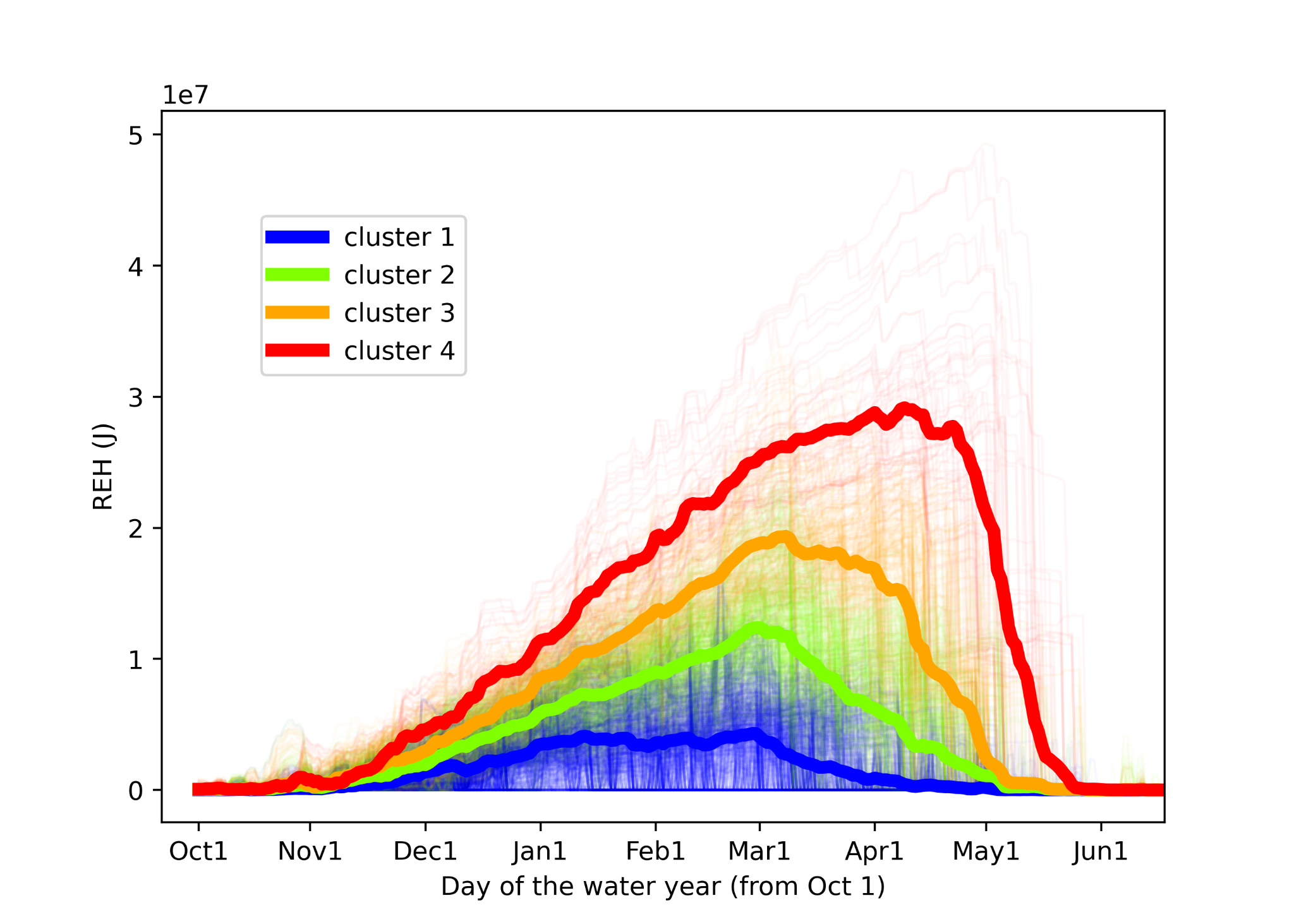 19 years, 7889 cells
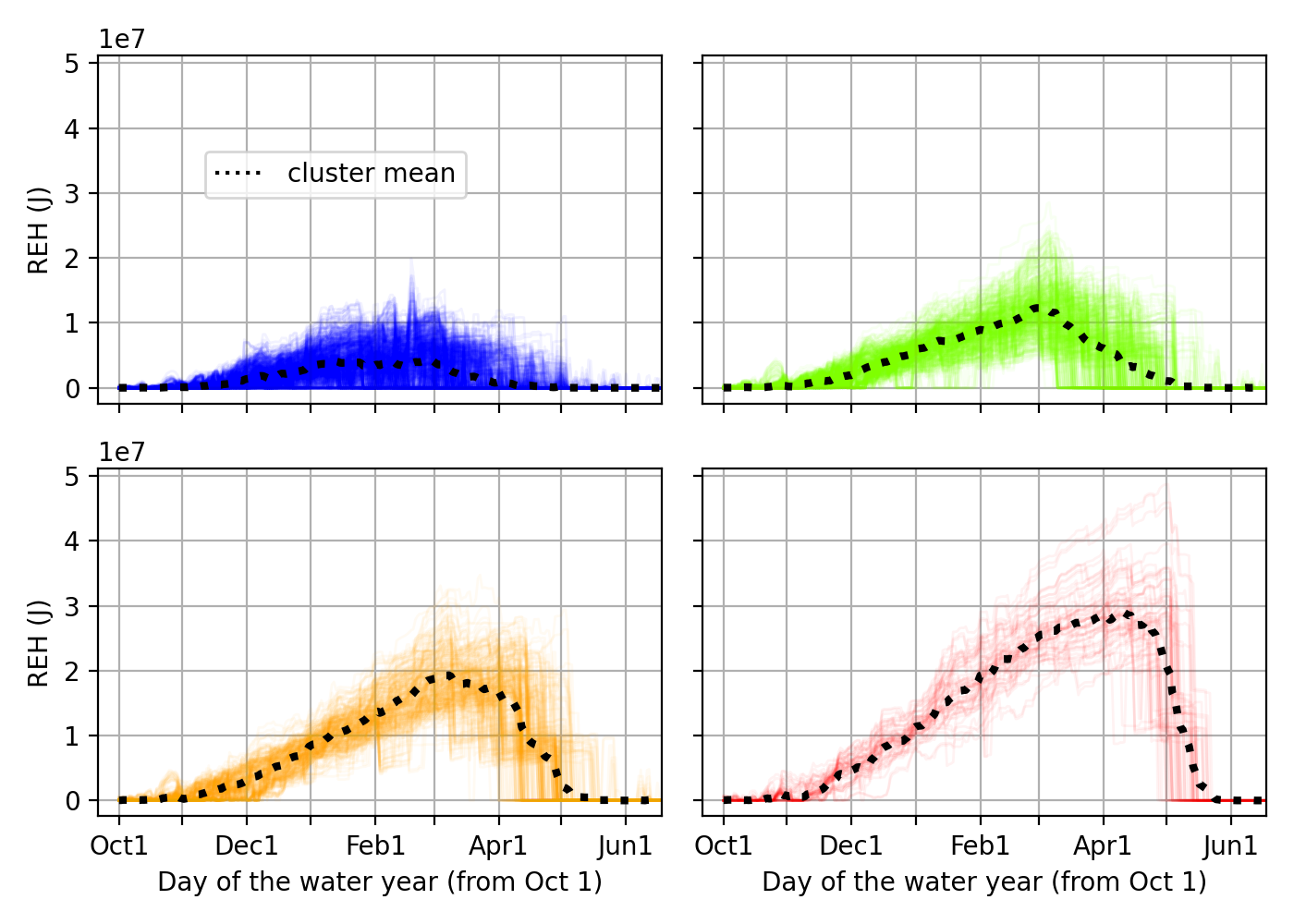 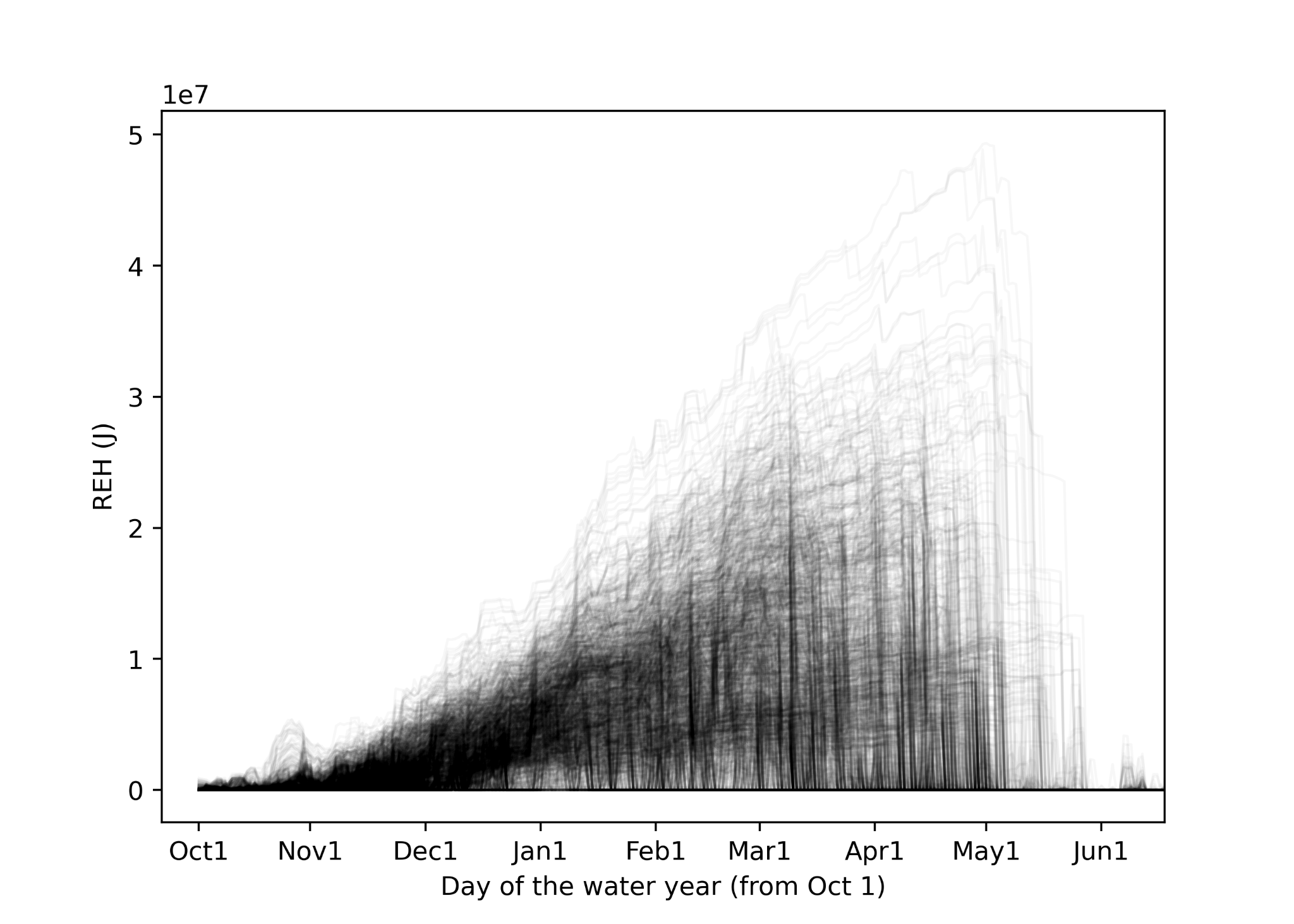 Inter-annual variability
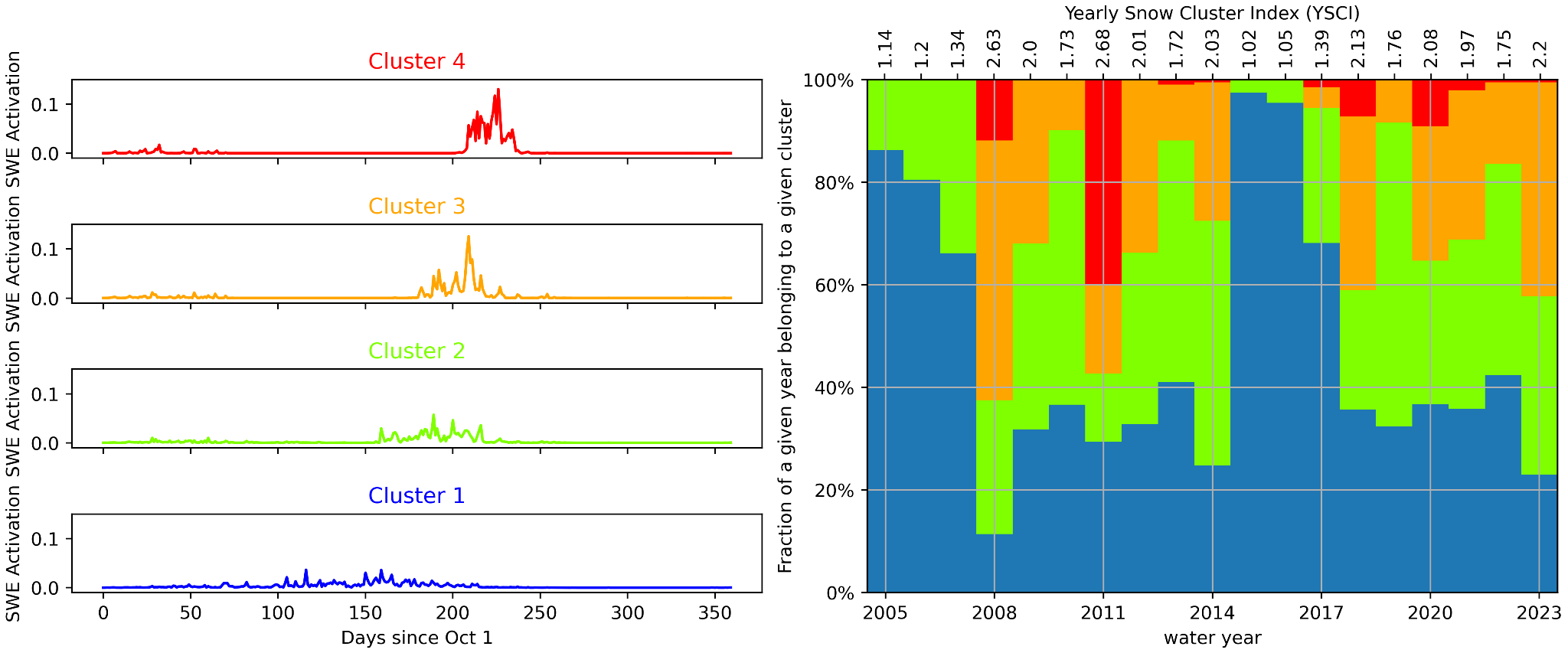 warm, El Niño years, followed by droughts
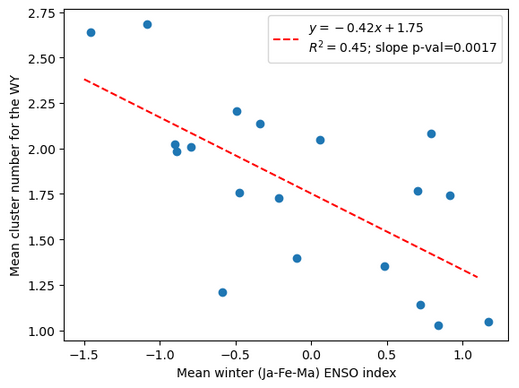 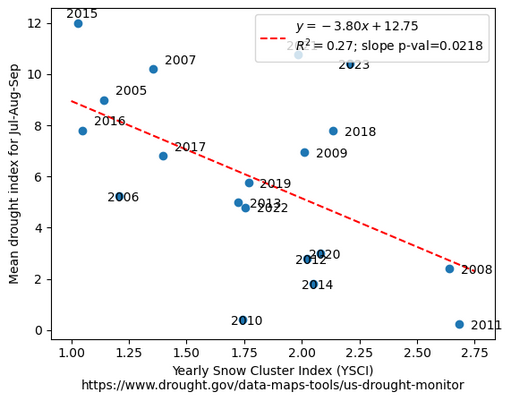 DROUGHT
ENSO
= El Niño
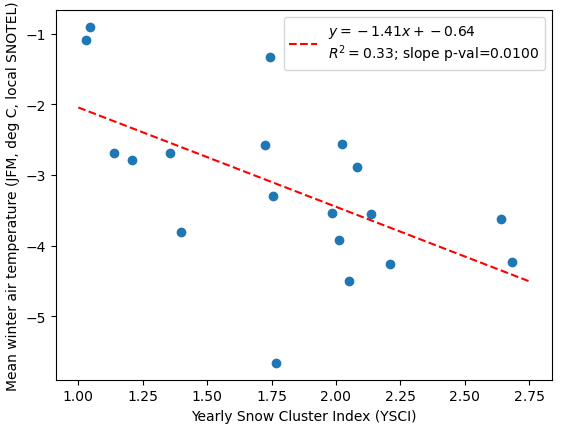 Winter Air Temperature
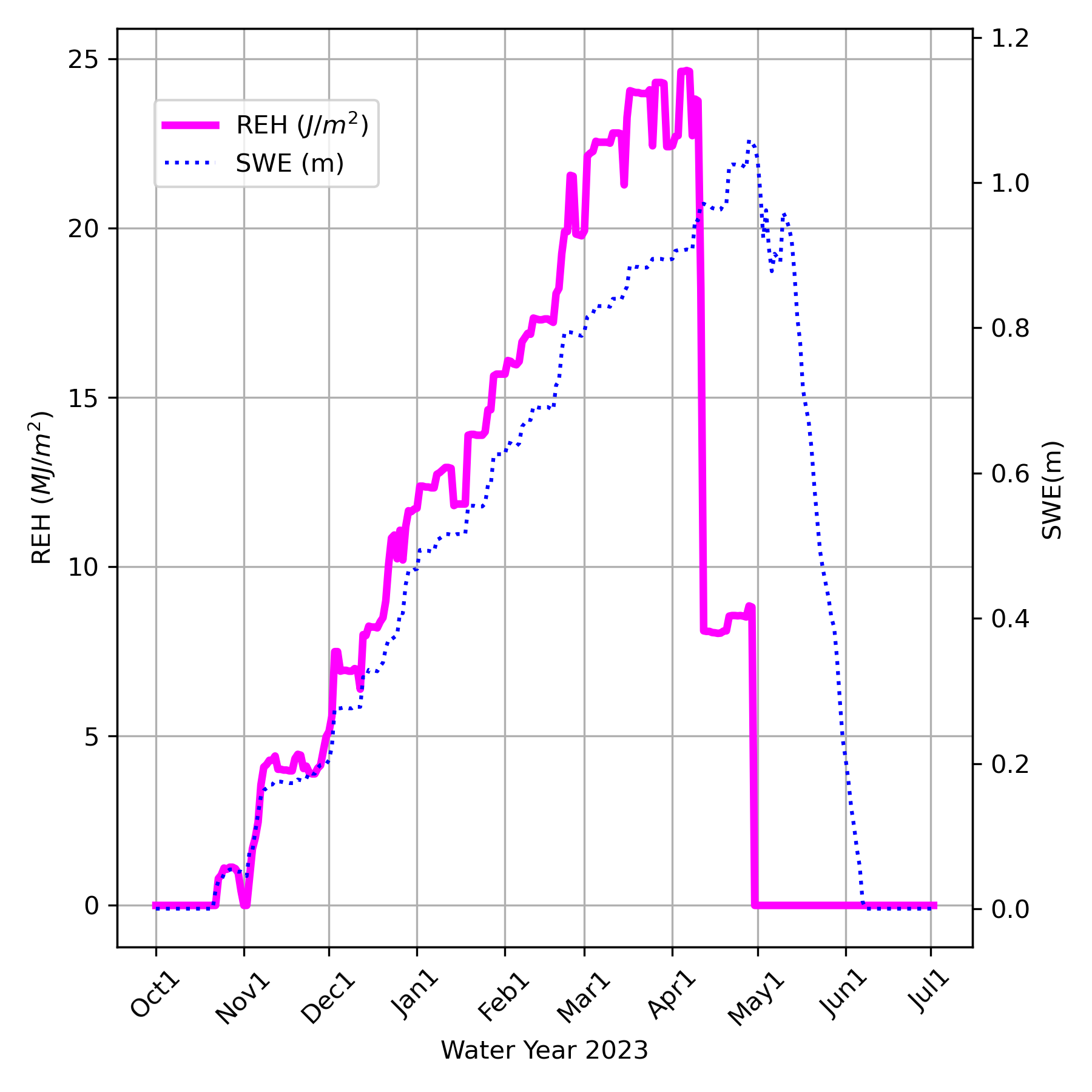 Ripening:
timing + SWE achieving REH=0
Mean ripening curves
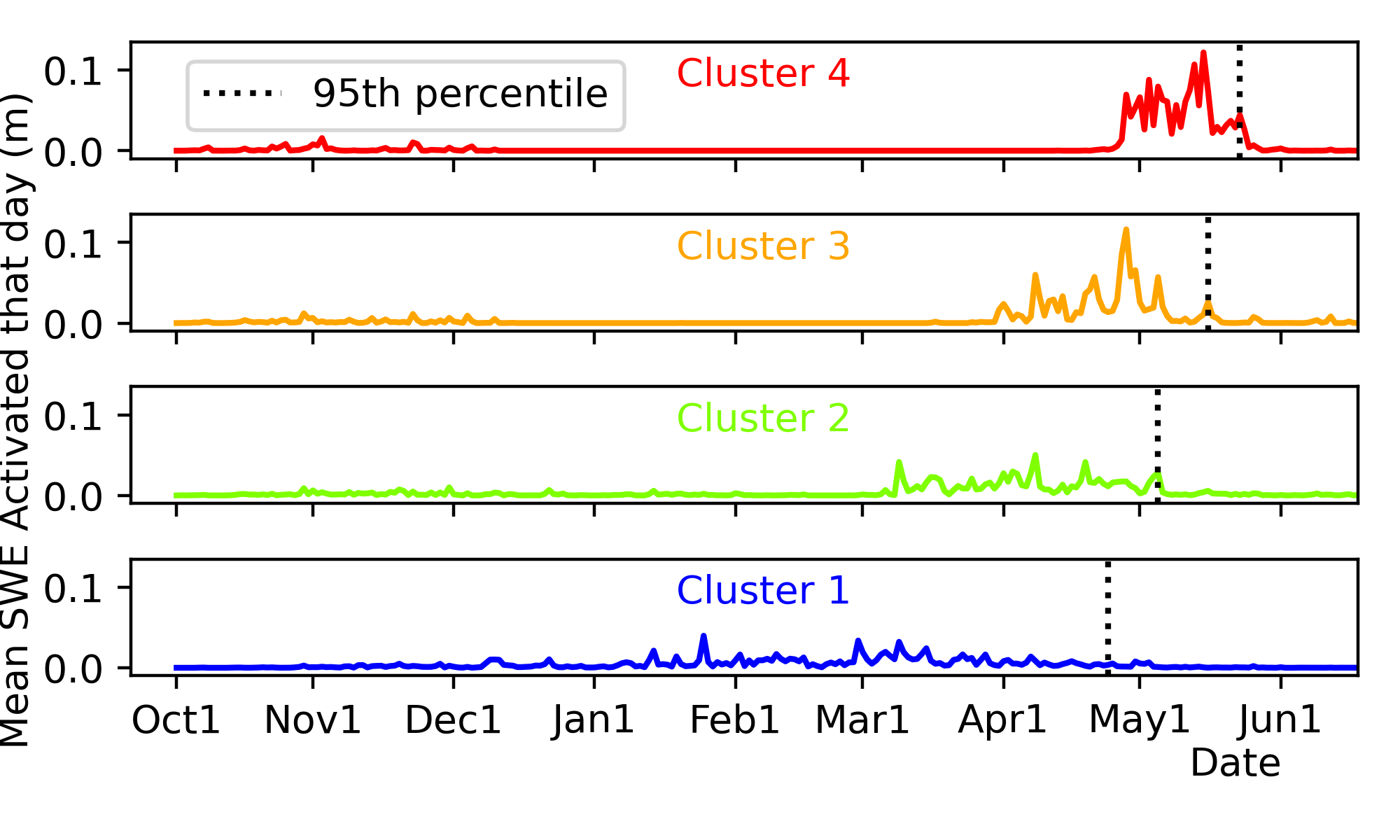 Predicting the spring activation (ripening)

Predicting the cluster number; LSTM Neural Network
Practical predictions
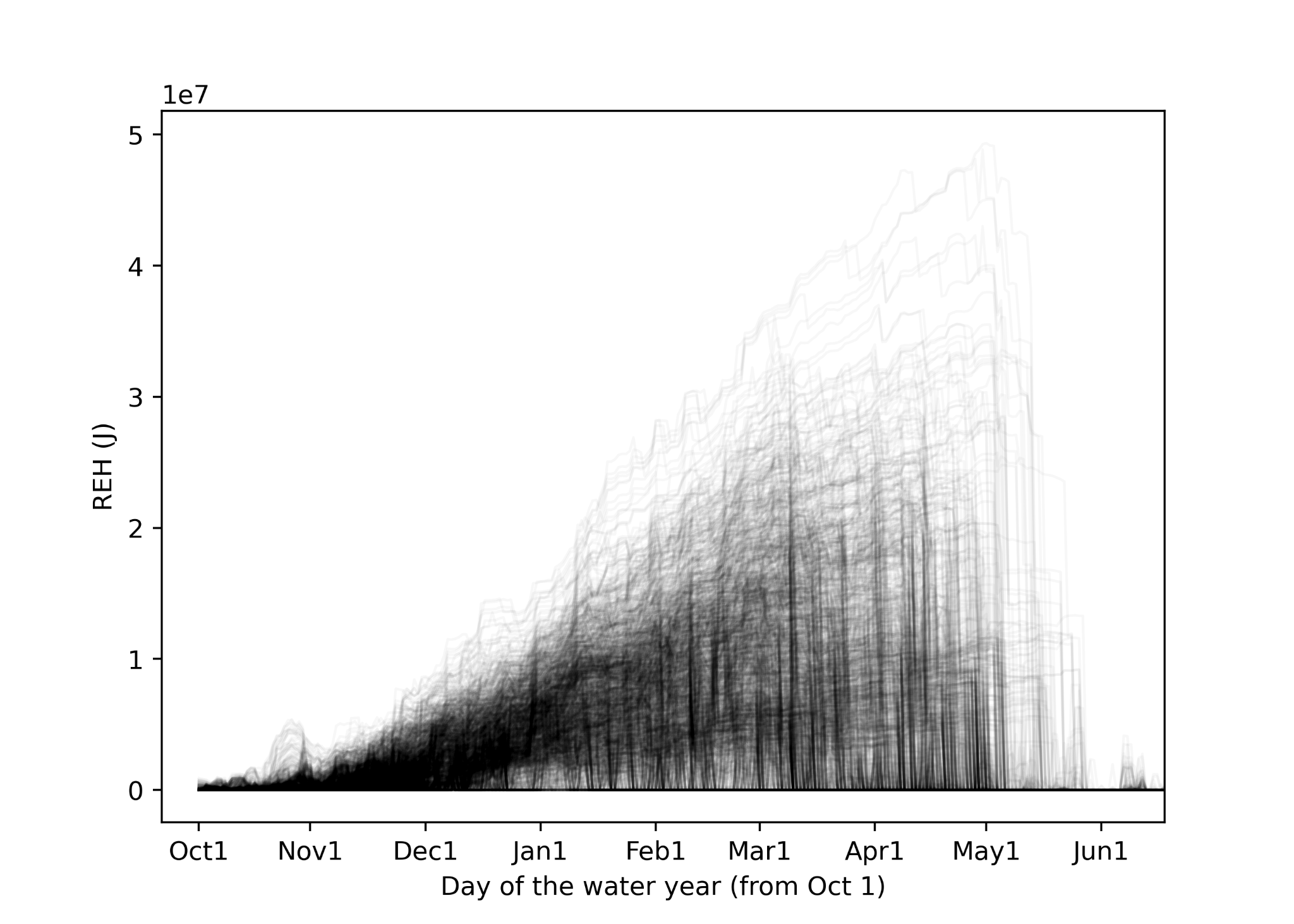 2 Methods

K-Means: 
Mean Absolute Error = 13 days

Long Short-Term Memory Neural Network:
Mean Absolute Error = 14 days

Weather variability!
???
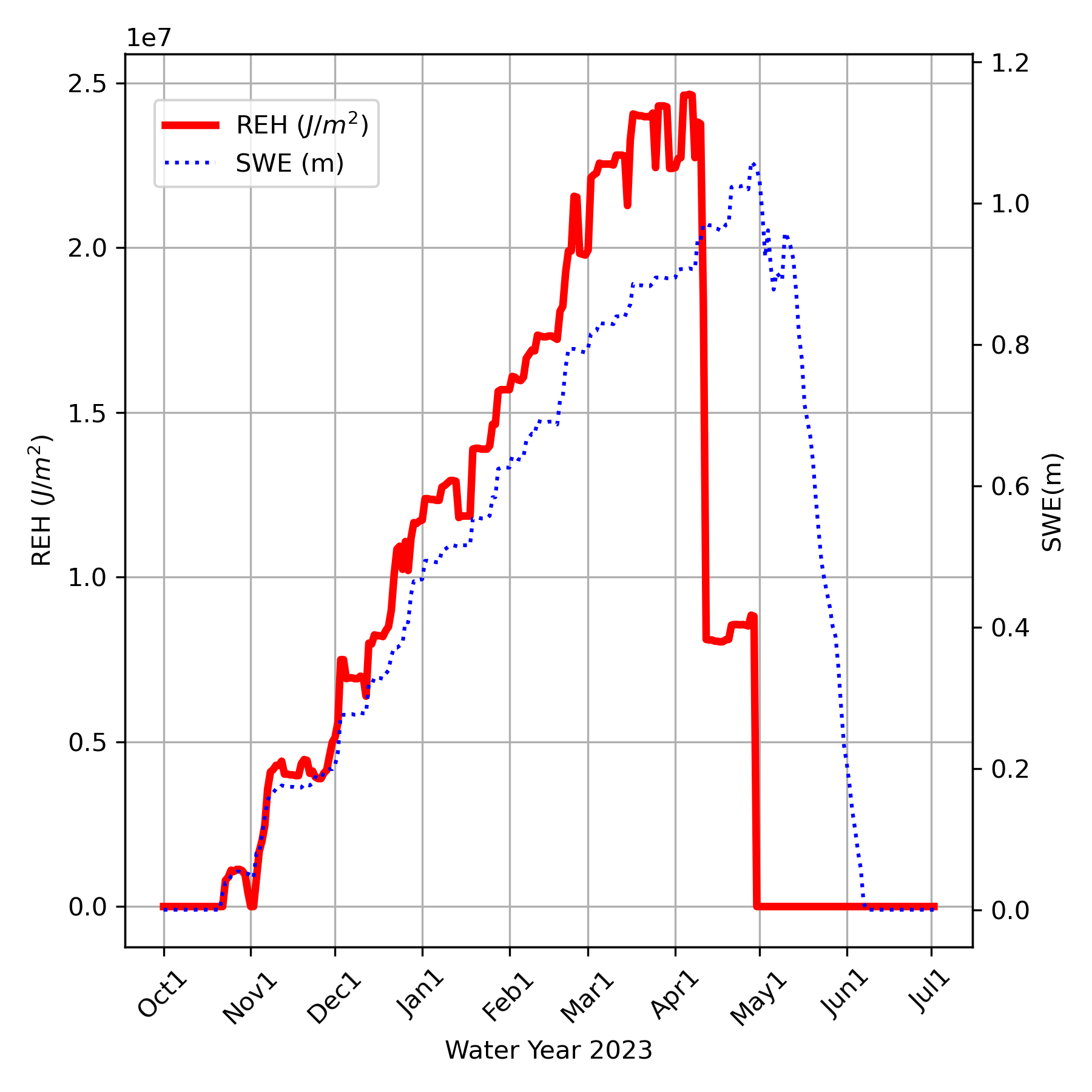 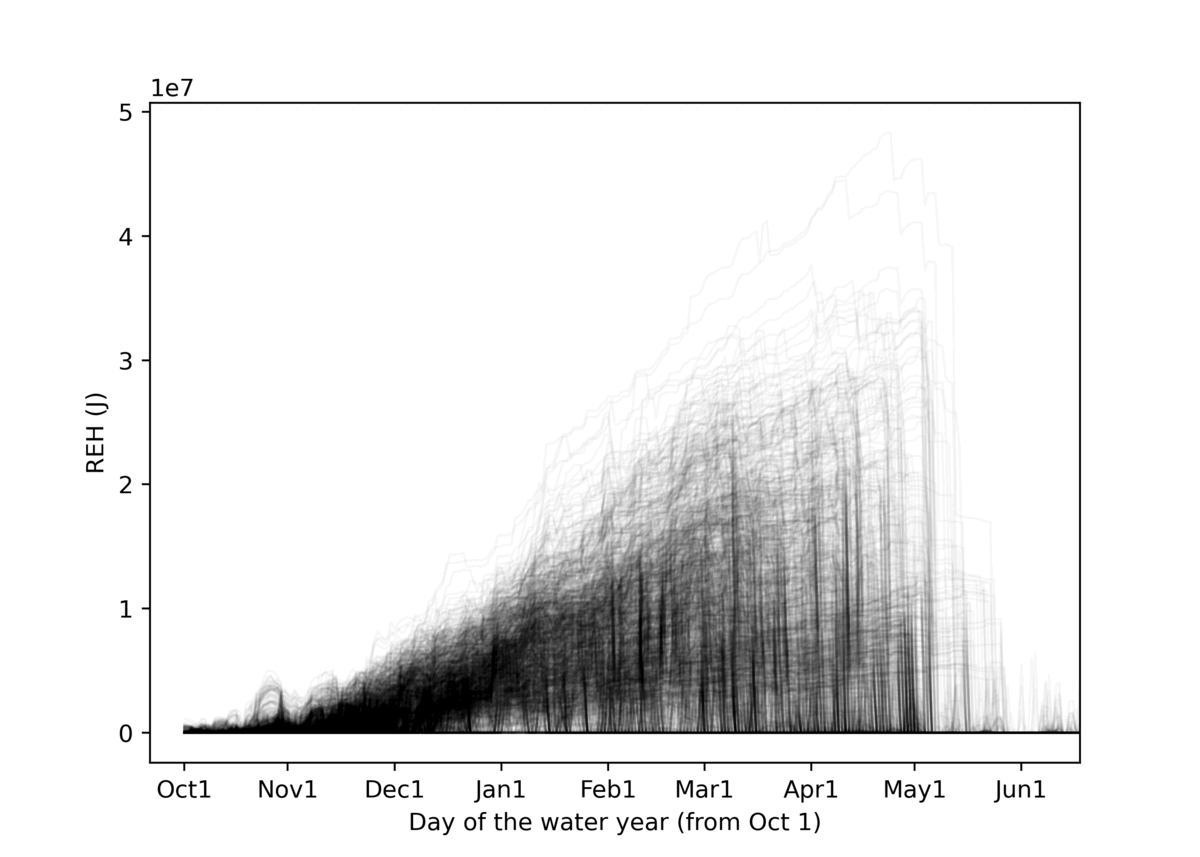 Take-homes
Creation of Runoff Energy Hurdle (REH) representing how far a snowpack is from ripening. The loss of REH is the ripening of the snowpack.
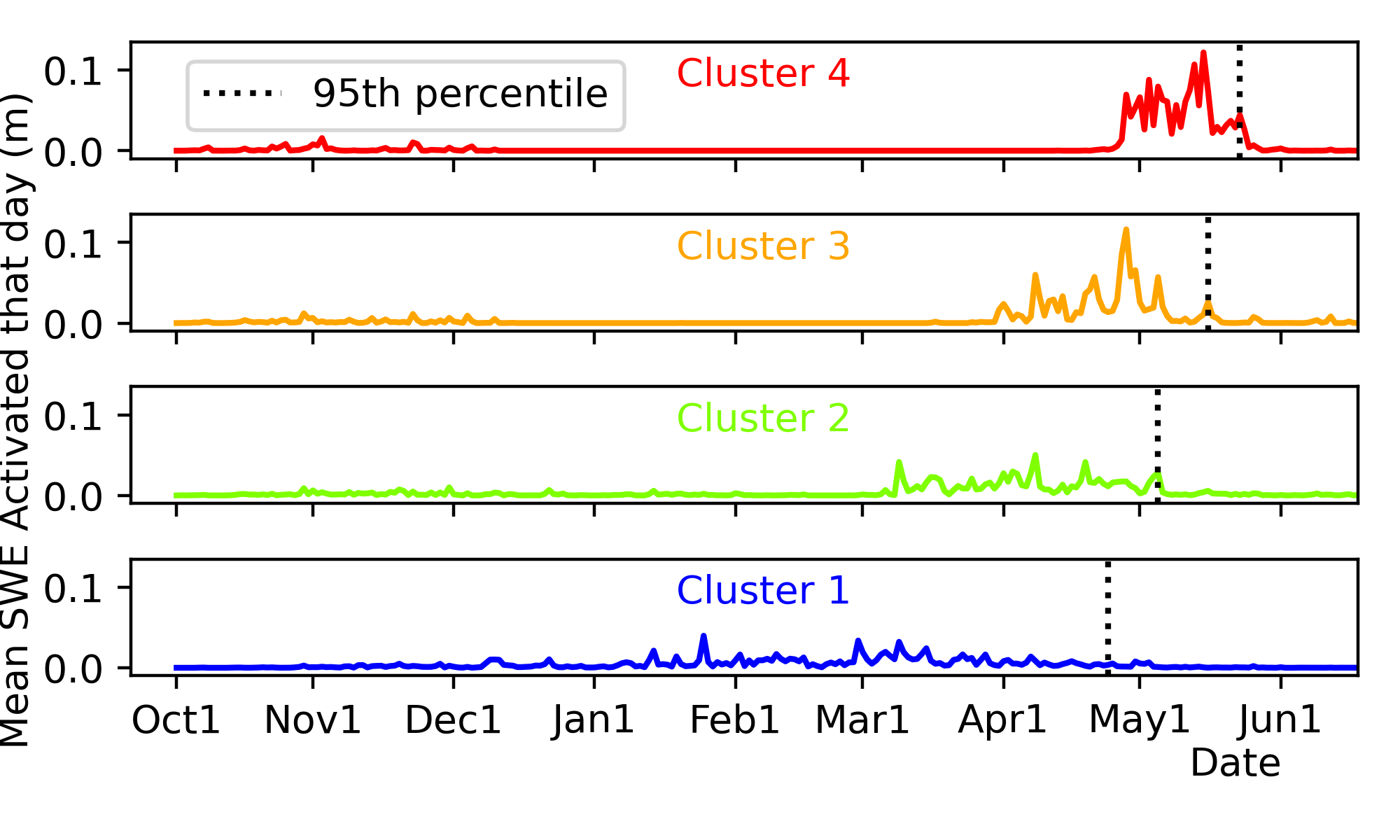 Clustering of REH time series shows a tipping point during low REH years, with very chaotic timing of ripening and water release.
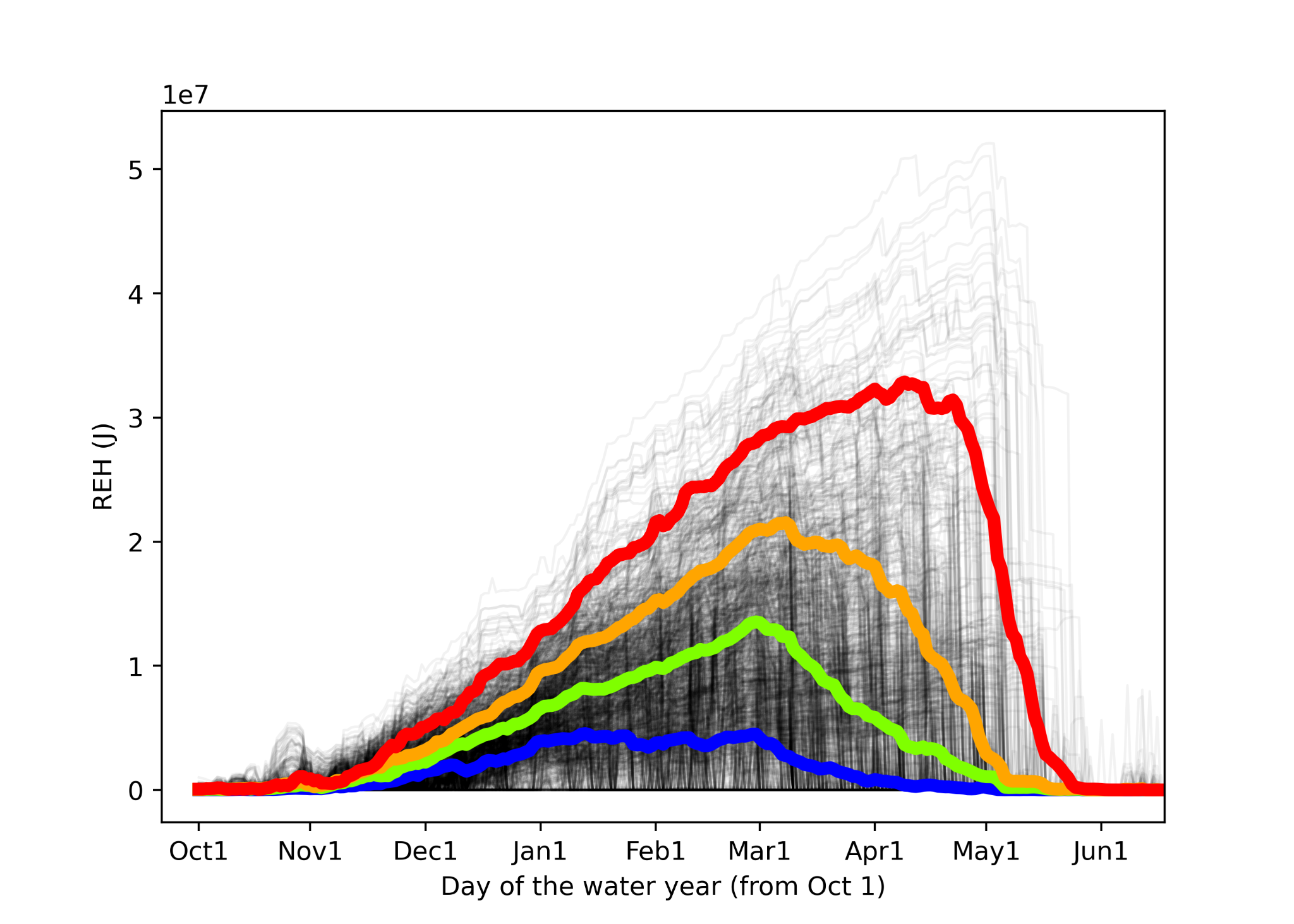 Two methods to predict the spring ripening yield Mean Absolute Errors of 13 and 14 days, with potential improvement when considering weather.
???